Dialer Control File
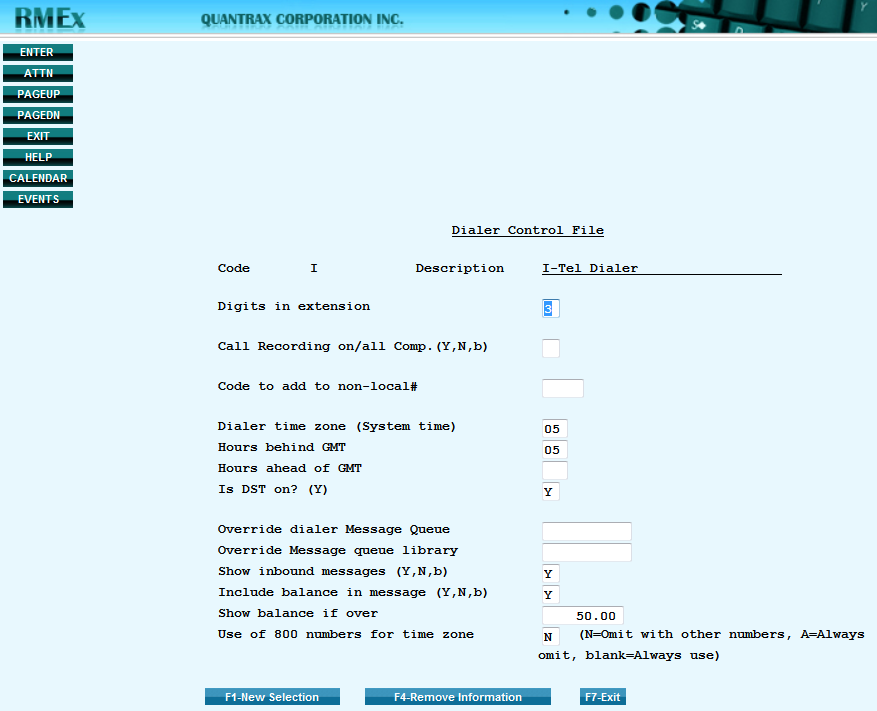